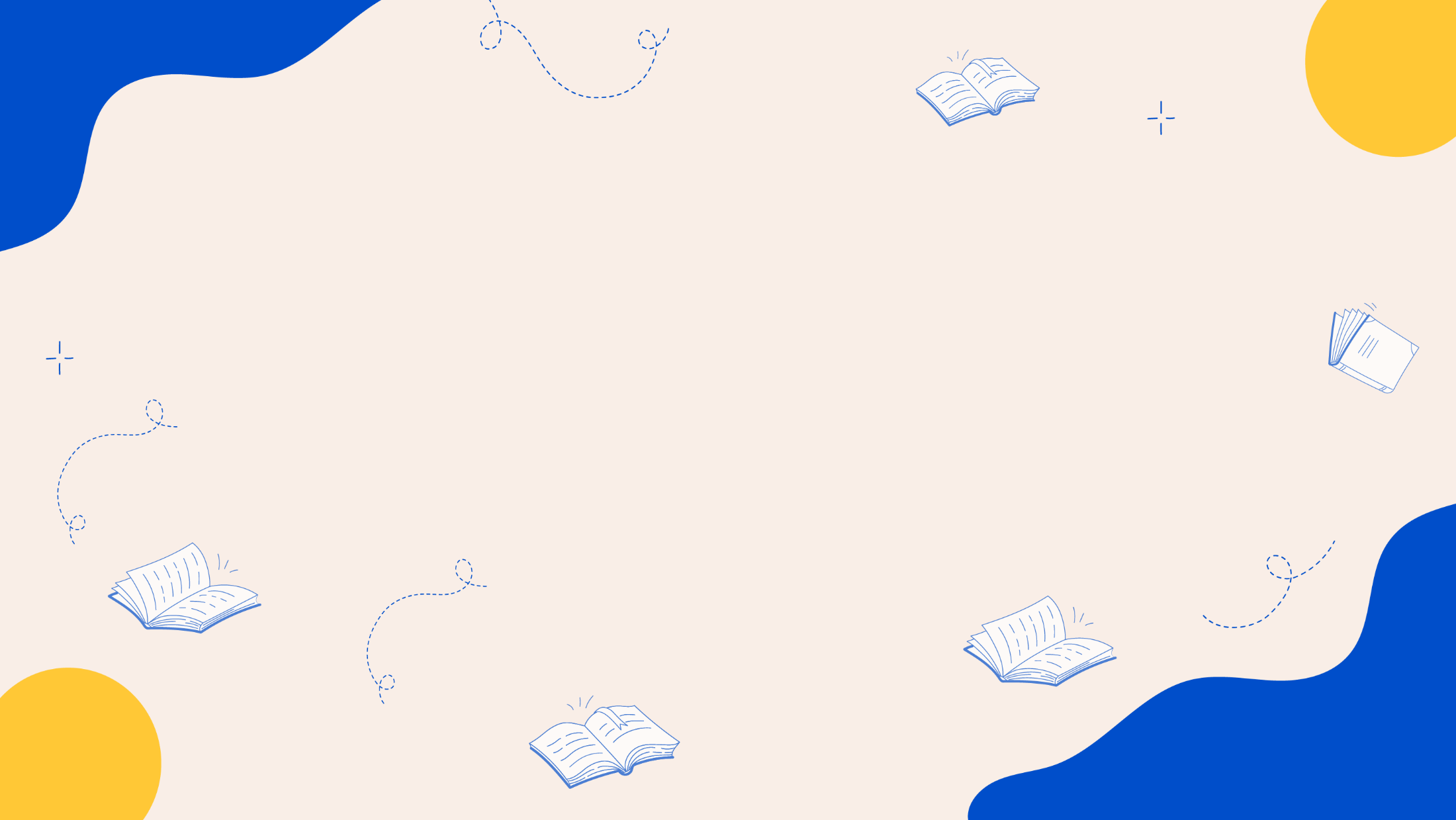 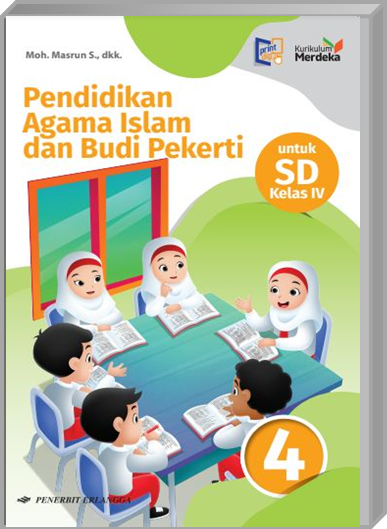 MEDIA MENGAJAR
Pendidikan Agama Islam dan Budi Pekerti
UNTUK SD KELAS 4
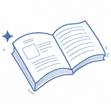 Bab
4
Norma adalah aturan atau ketentuan yang mengikat warga, kelompok dalam masyarakat sebagai panduan, tatanan, dan pengendali tingkah laku yang sesuai dan diterima. Norma dapat berupa perintah, larangan, dan sanksi.
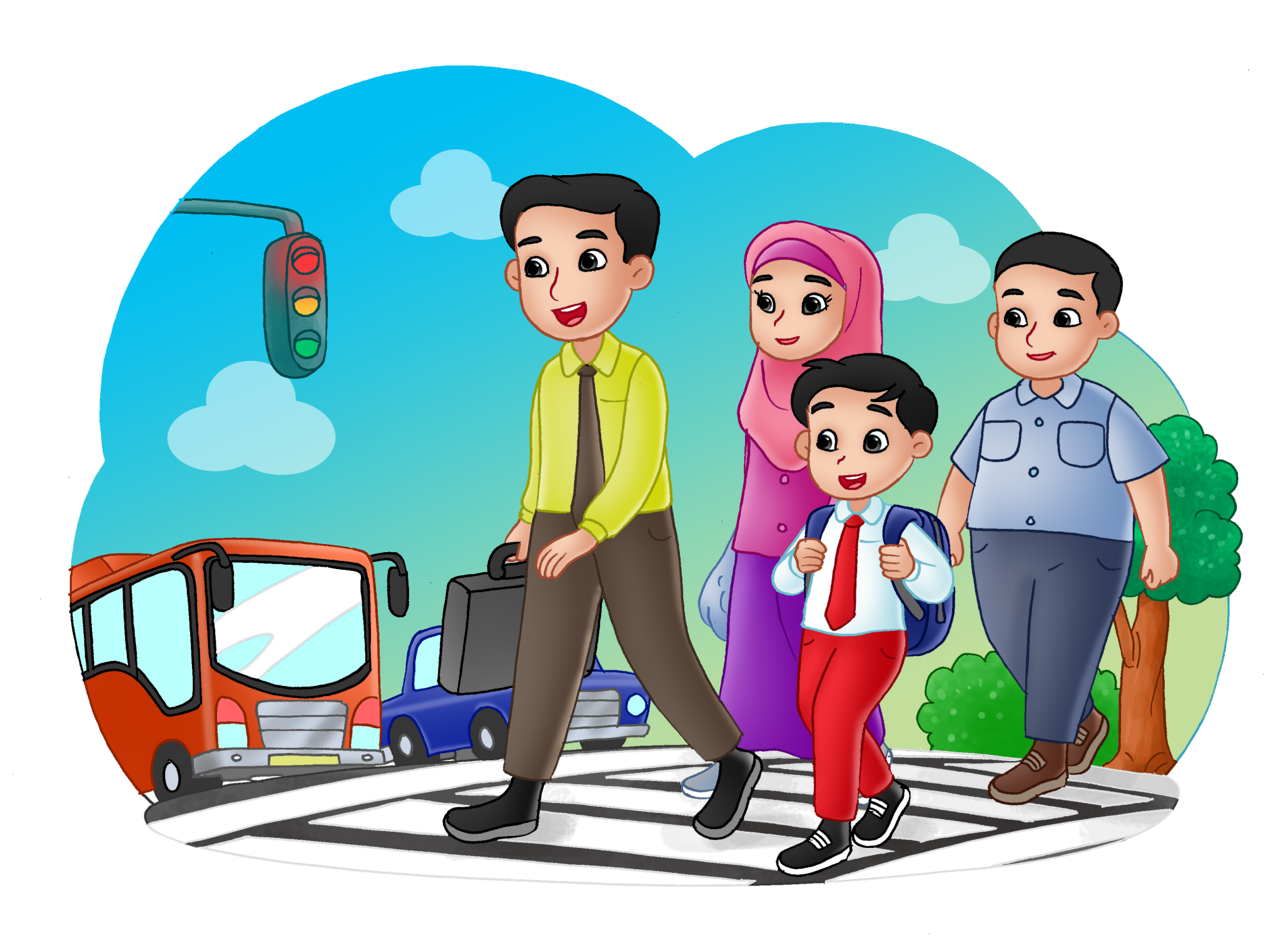 NORMA DALAM KEHIDUPAN
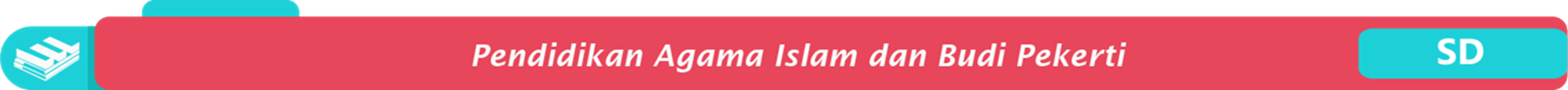 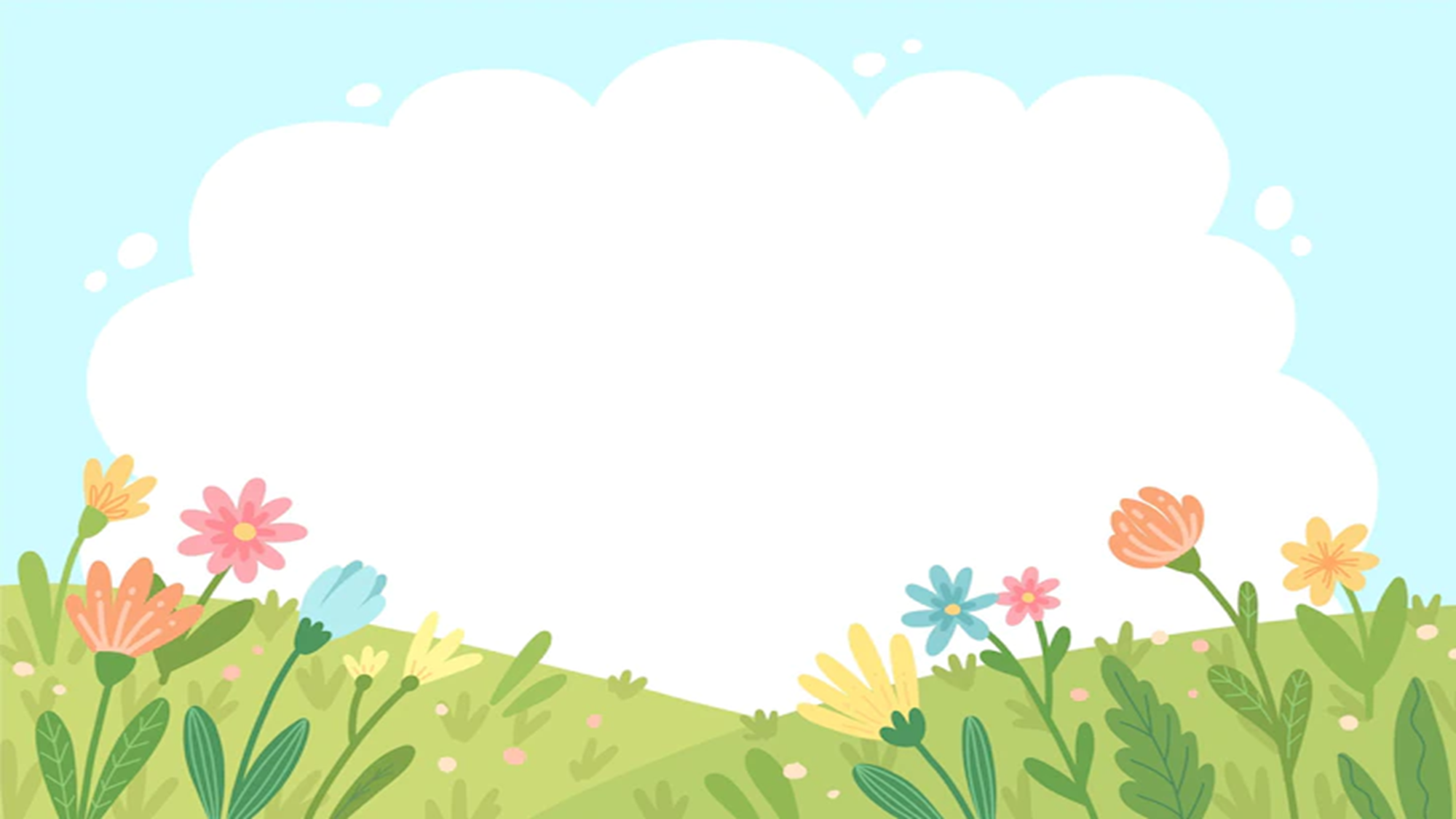 Macam-Macam Norma
Norma Agama
Aturan yang menata tindakan manusia berdasarkan ajaran agama.
Norma Hukum
Aturan berupa petunjuk atau perintah dan larangan yang mengatur tata tertib suatu masyarakat.
Norma Kesusilaan
Aturan yang berdasarkan pada hati nurani atau akhlak manusia.
Norma Kesopanan 
Aturan yang berdasarkan tingkah laku di dalam masyarakat.
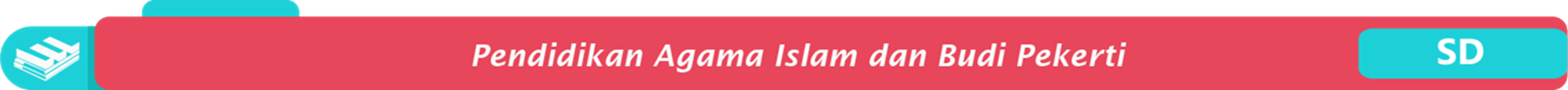 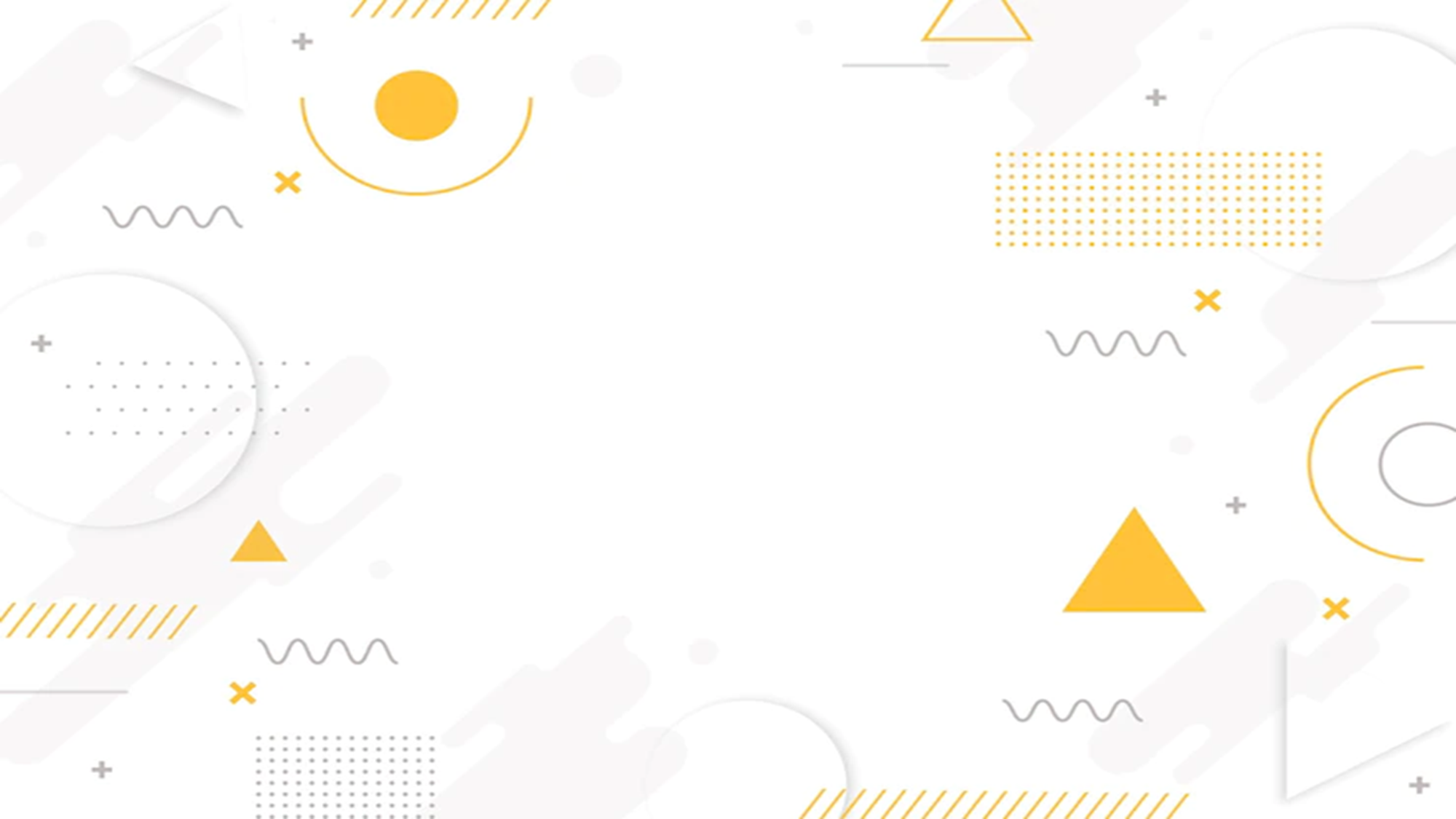 Norma Agama
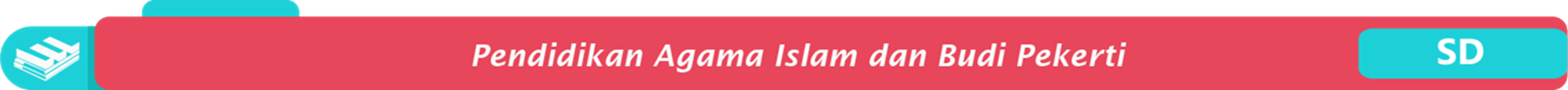 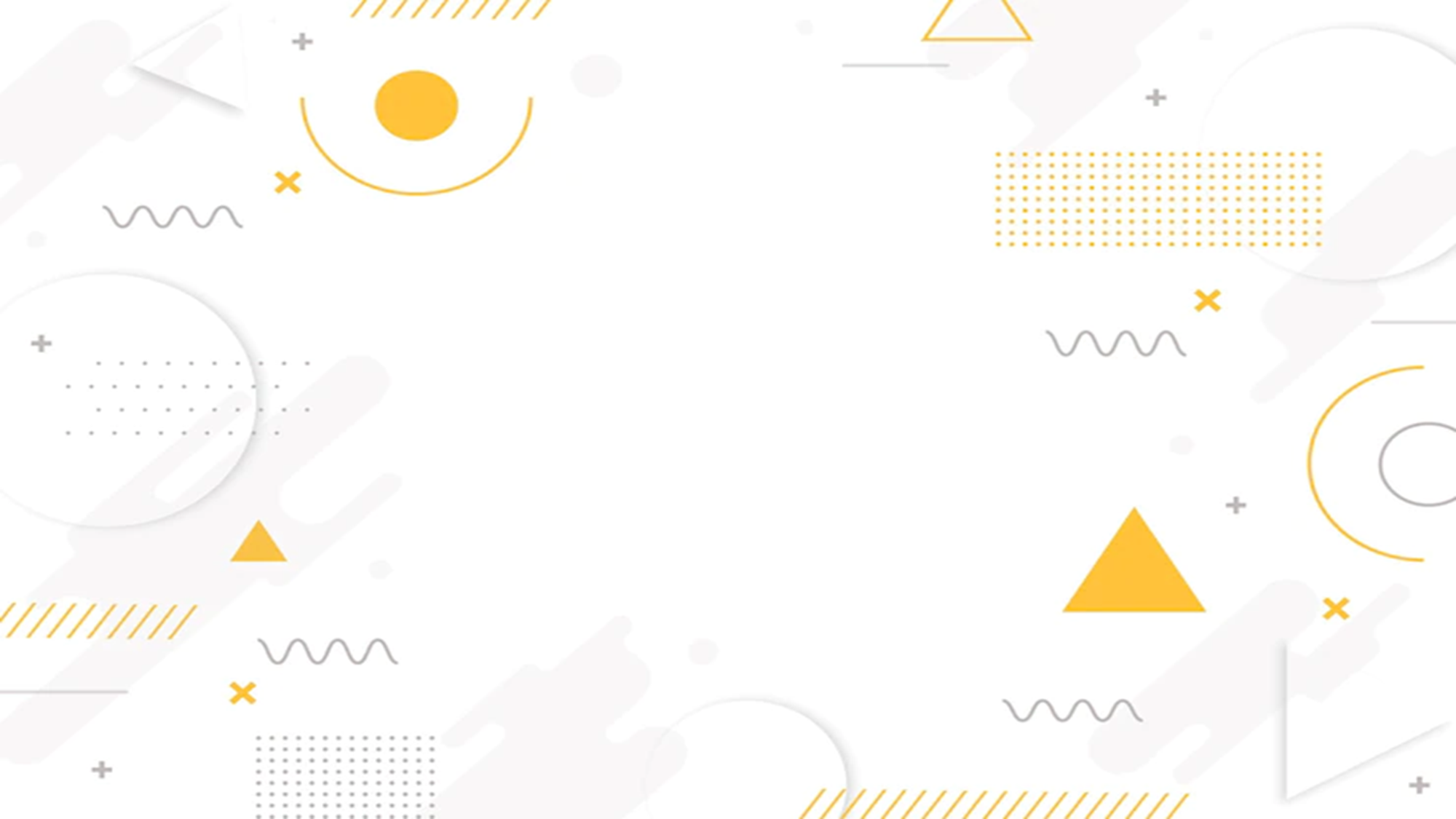 Norma Kesusilaan
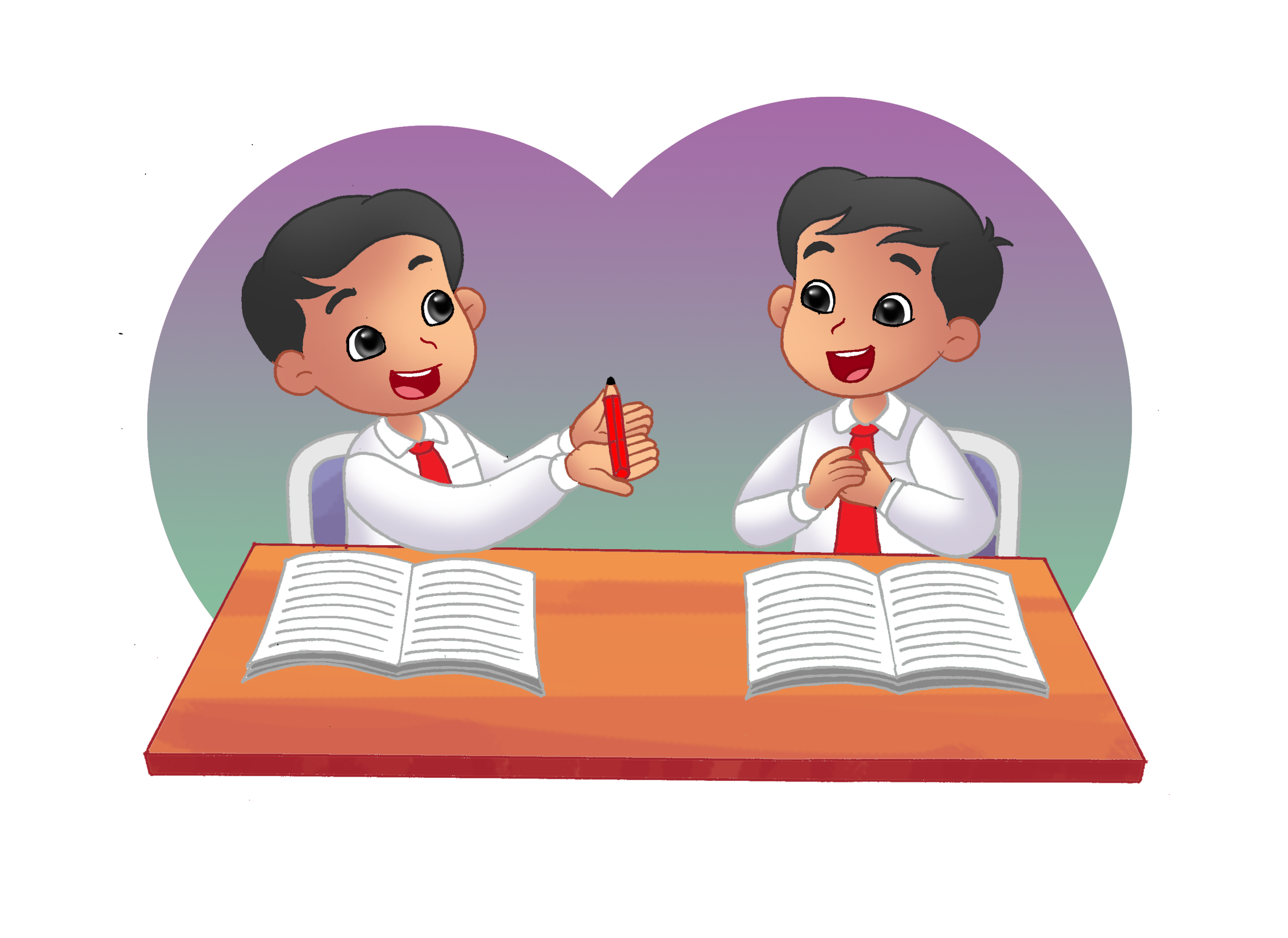 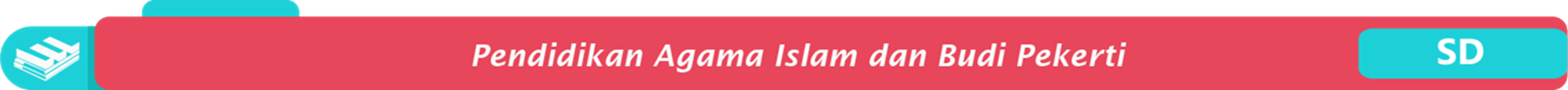 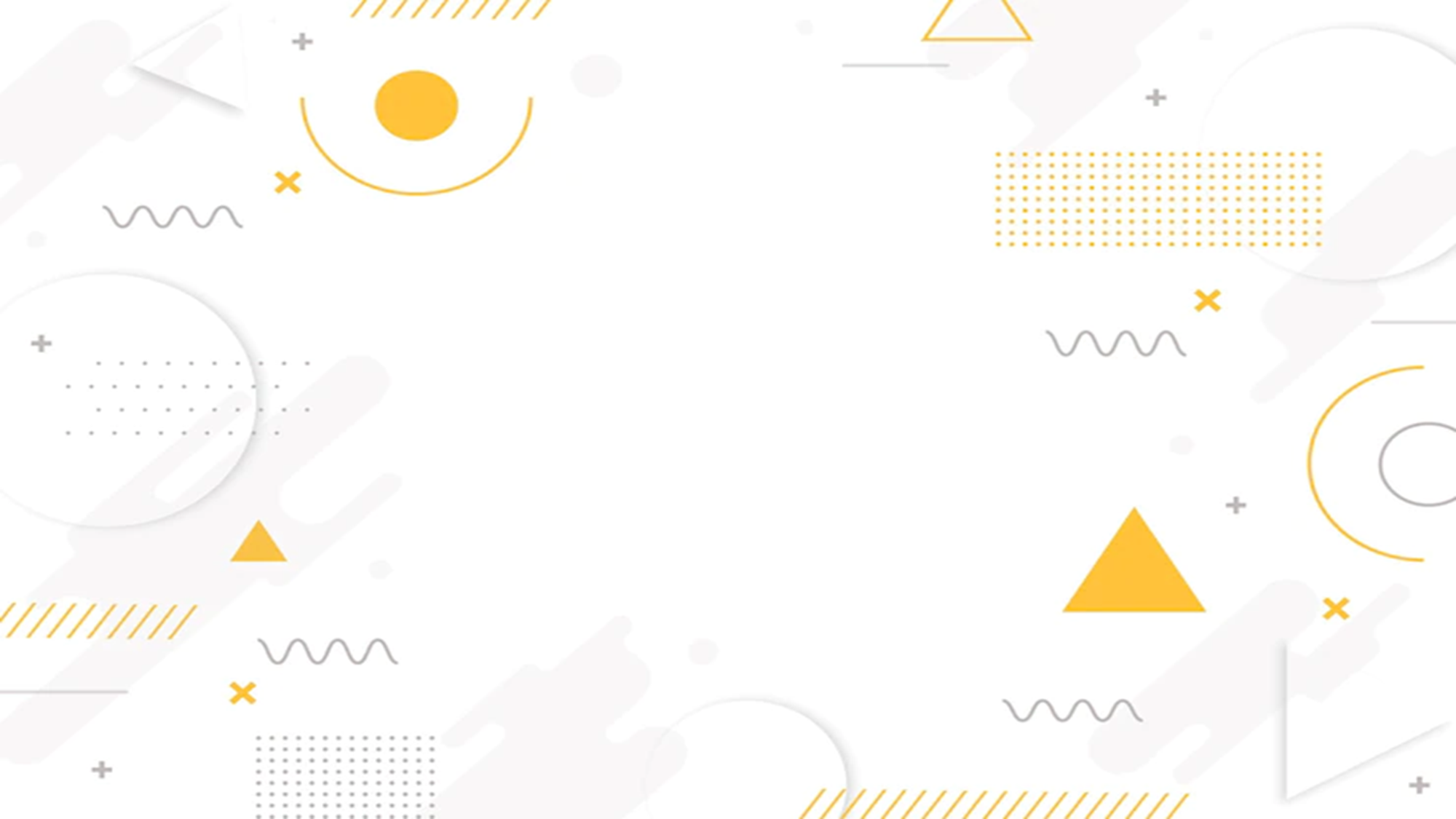 Norma Kesopanan
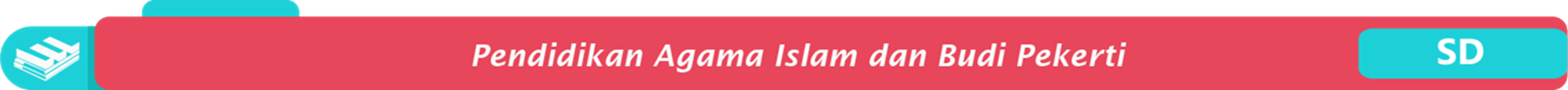 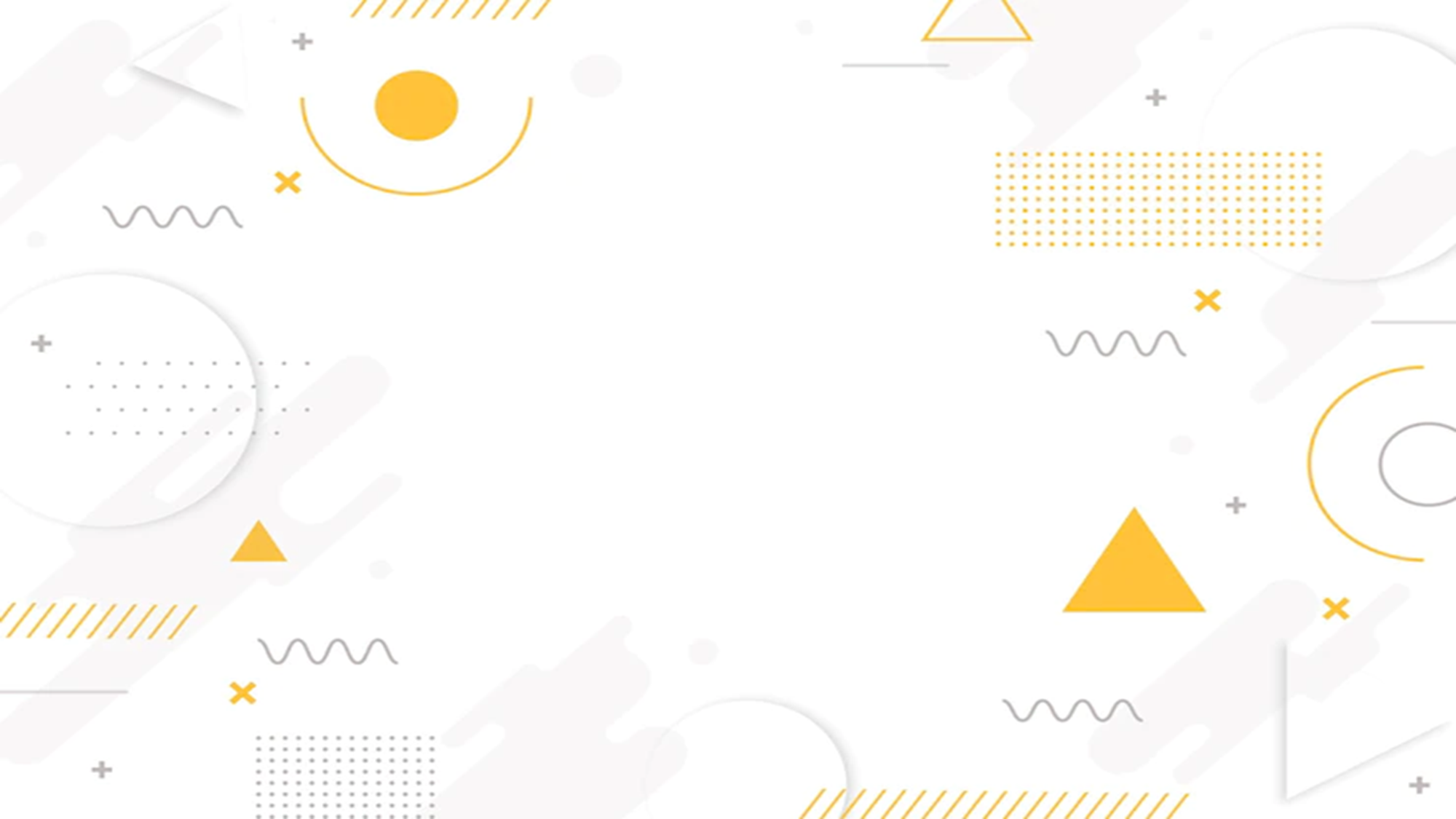 Norma Hukum
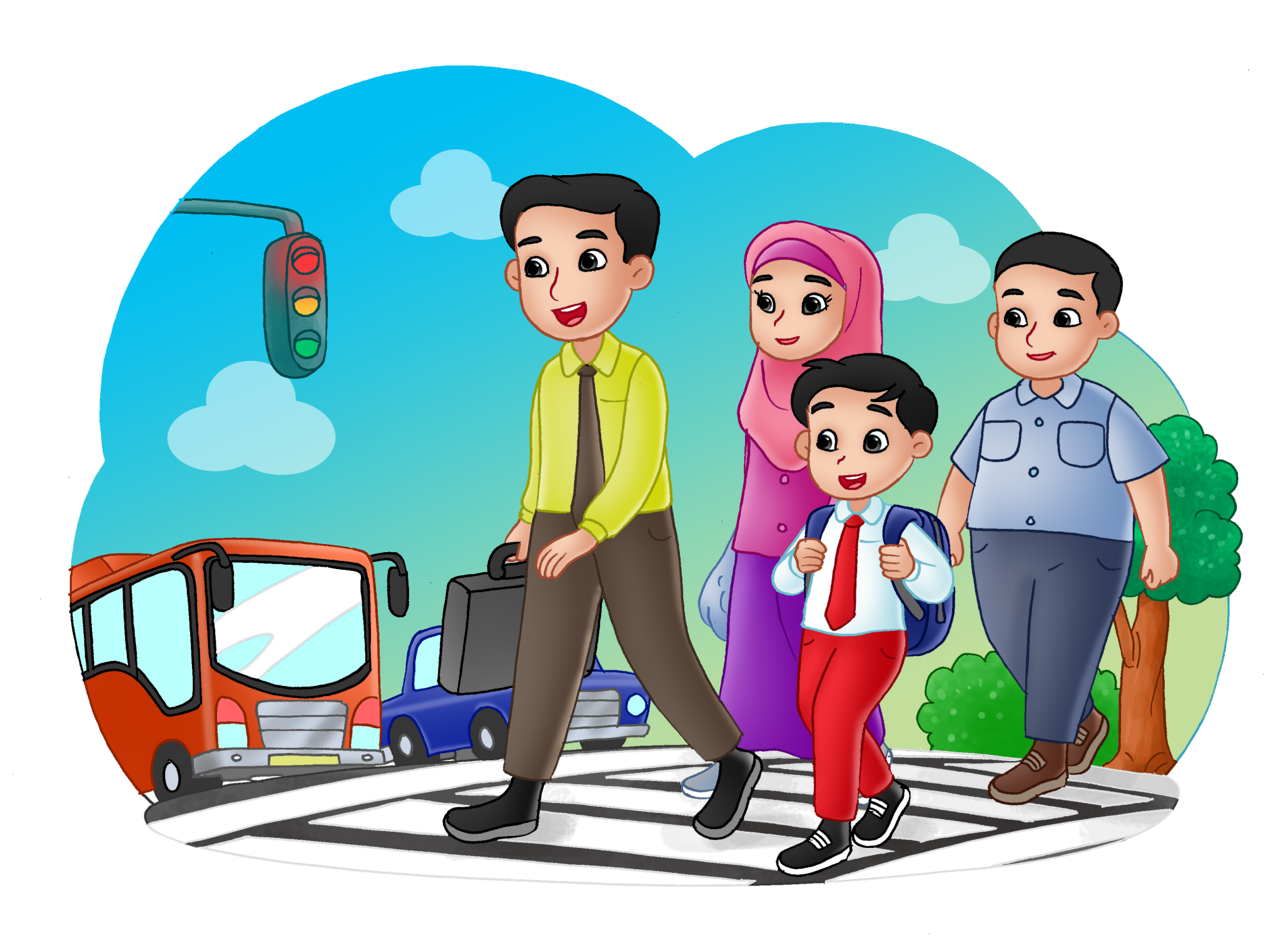 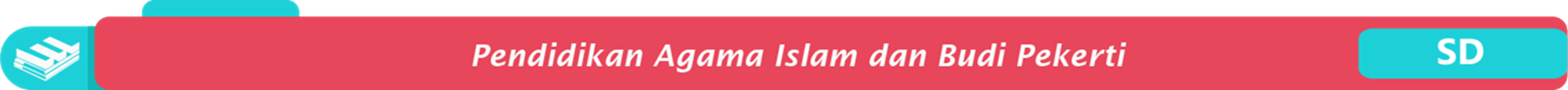 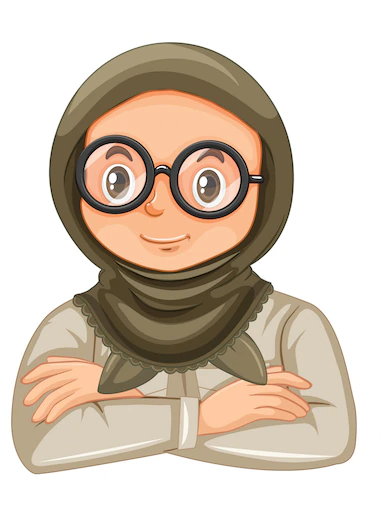 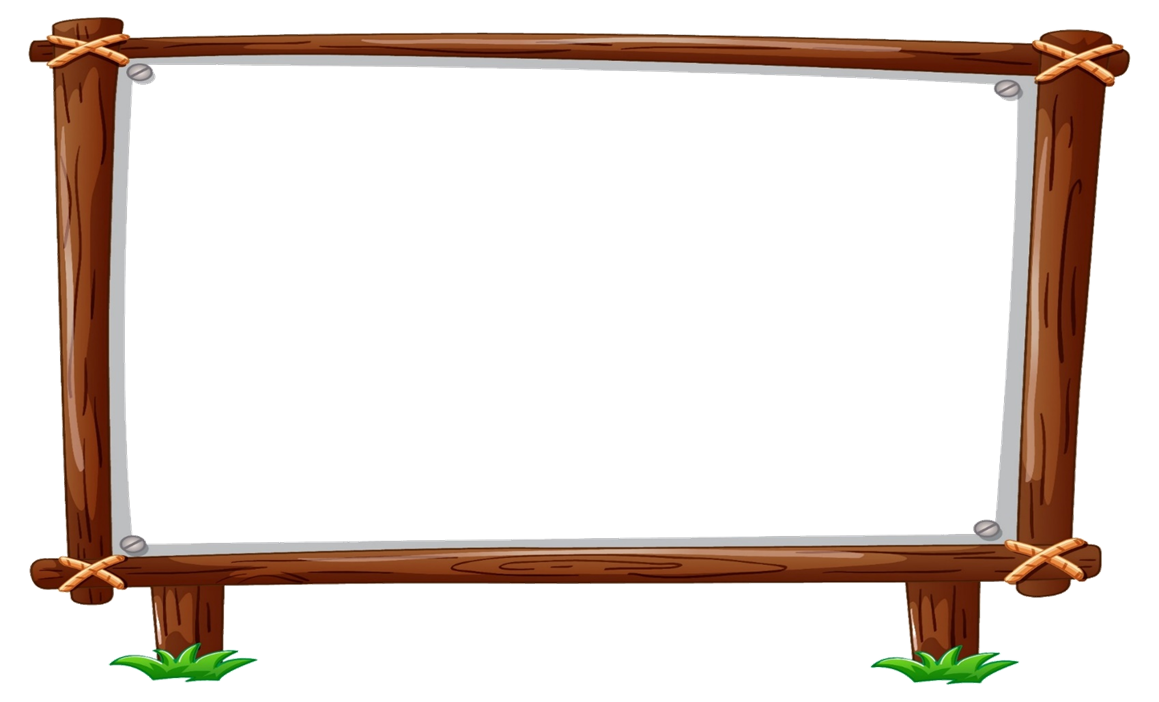 Sumber Gambar
Dokumen Penerbit
Freepik.com/brgfx
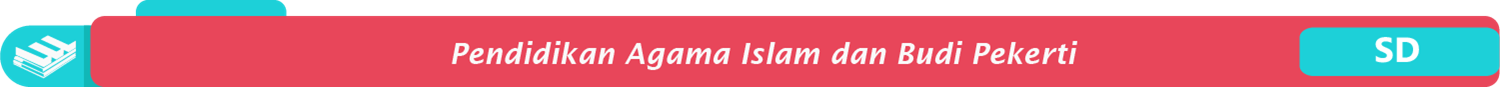